Создание и использование on-line курса
Платформа Stepik
Штепа Юлия Леонидовна, 
МАОУ СШ №143, учитель информатики
Зачем?
Своеобразная редакция учебника Босовой Л. Л. 
Не упустить ребят, пропускающих уроки
Больше практики, а значит знания языка
Интереснее
Экономия времени учащихся
Можно учиться на телефоне
Образовательные площадки
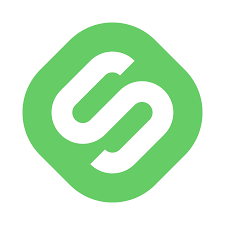 stepik.org
lektorium.tv
shultais.education
coursera.org
geekbrains.ru
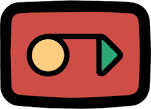 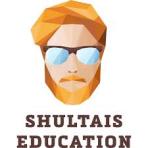 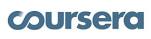 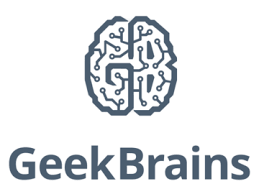 Почему stepik.org
Большое разнообразие бесплатных курсов для школьников
Интуитивно простая
Можно создавать свои курсы бесплатно
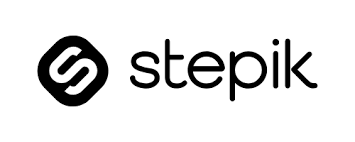 Создание курса на площадке Stepik
Площадка позволяет создавать курсы любому зарегистрированному пользователю
При работе над курсами на Stepik есть возможность пользоваться справочным центром для преподавателей
В помощь преподавателю короткий гид-помощник по всем шагам при составлении курса
Имеется более подробный курс о том, как создать курс на Stepik
Структура курса на Stepik
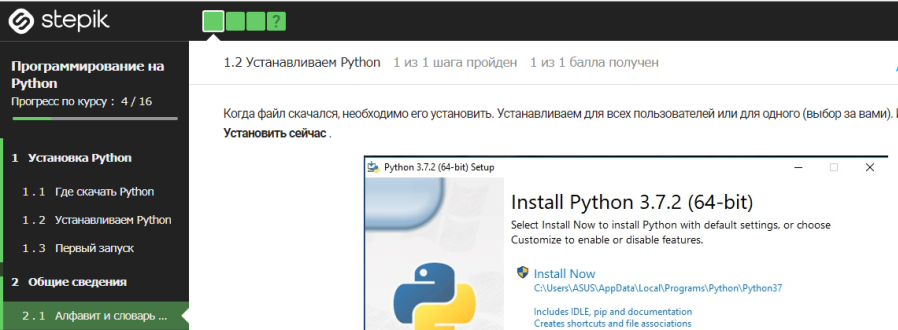 Виды шагов
Теоретические
Текст
Видео
Практические
Тест
Программирование
Численная задача
Математическая задача
Задача на сортировку
Задача на сопоставление
Табличная задача
И другие
Полезные отчёты для преподавателя
Полезные отчёты для преподавателя
Полезные отчёты для преподавателя
Контакты
Штепа Юлия Леонидовна 
учитель информатики МАОУ СШ № 143
Email: jul143@mail.ru